Spanish Club’s involvement in the
Three Kings Day Celebration
Spanish Club’s toy drive at the high school from the beginning of November until school let out for vacation in late December.
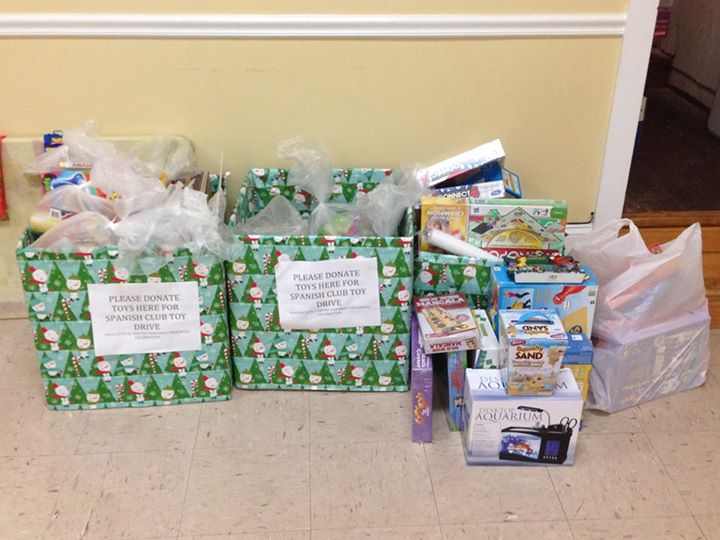 Candy canes donated by the Freshman class government used as decoration.
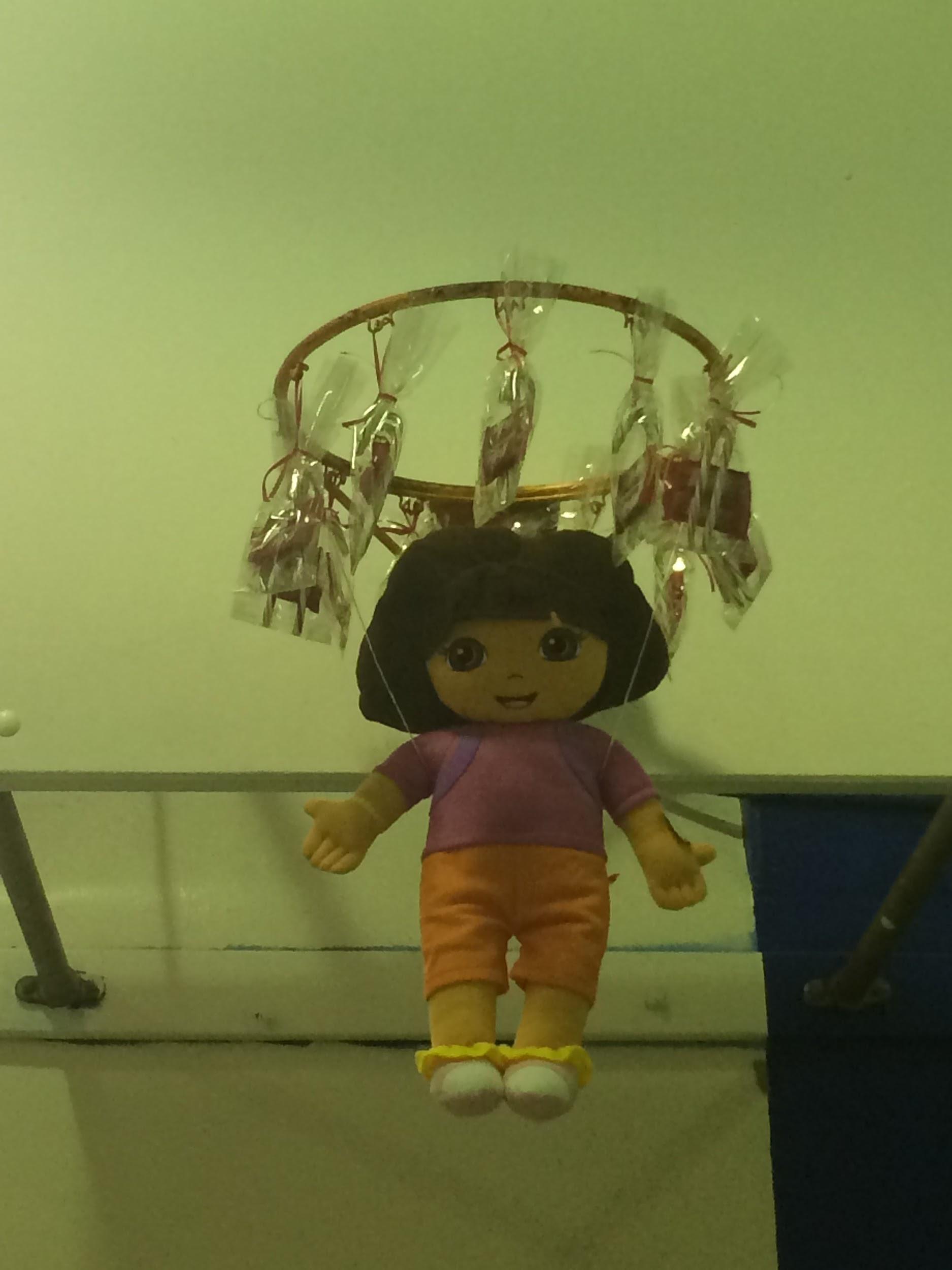 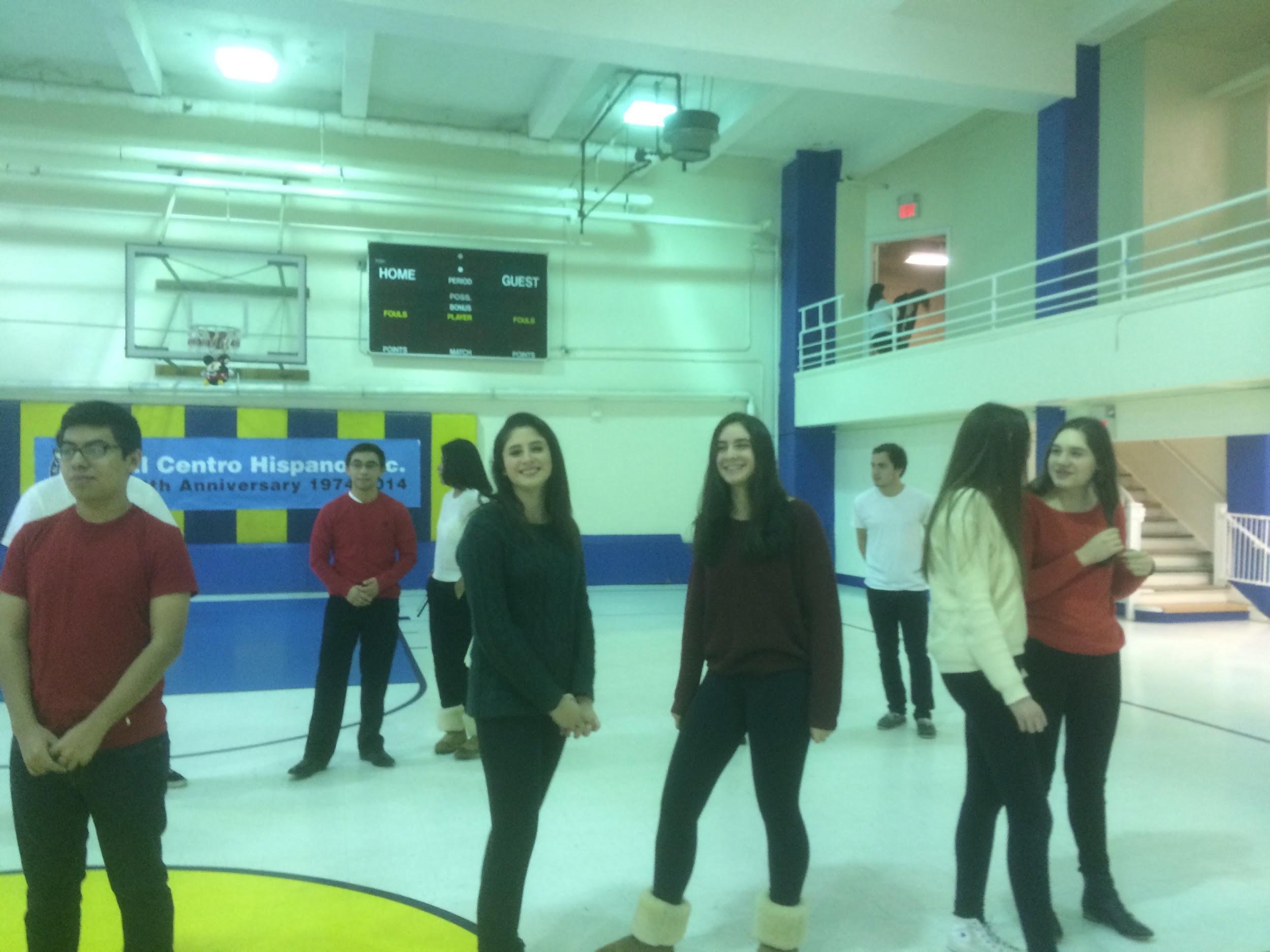 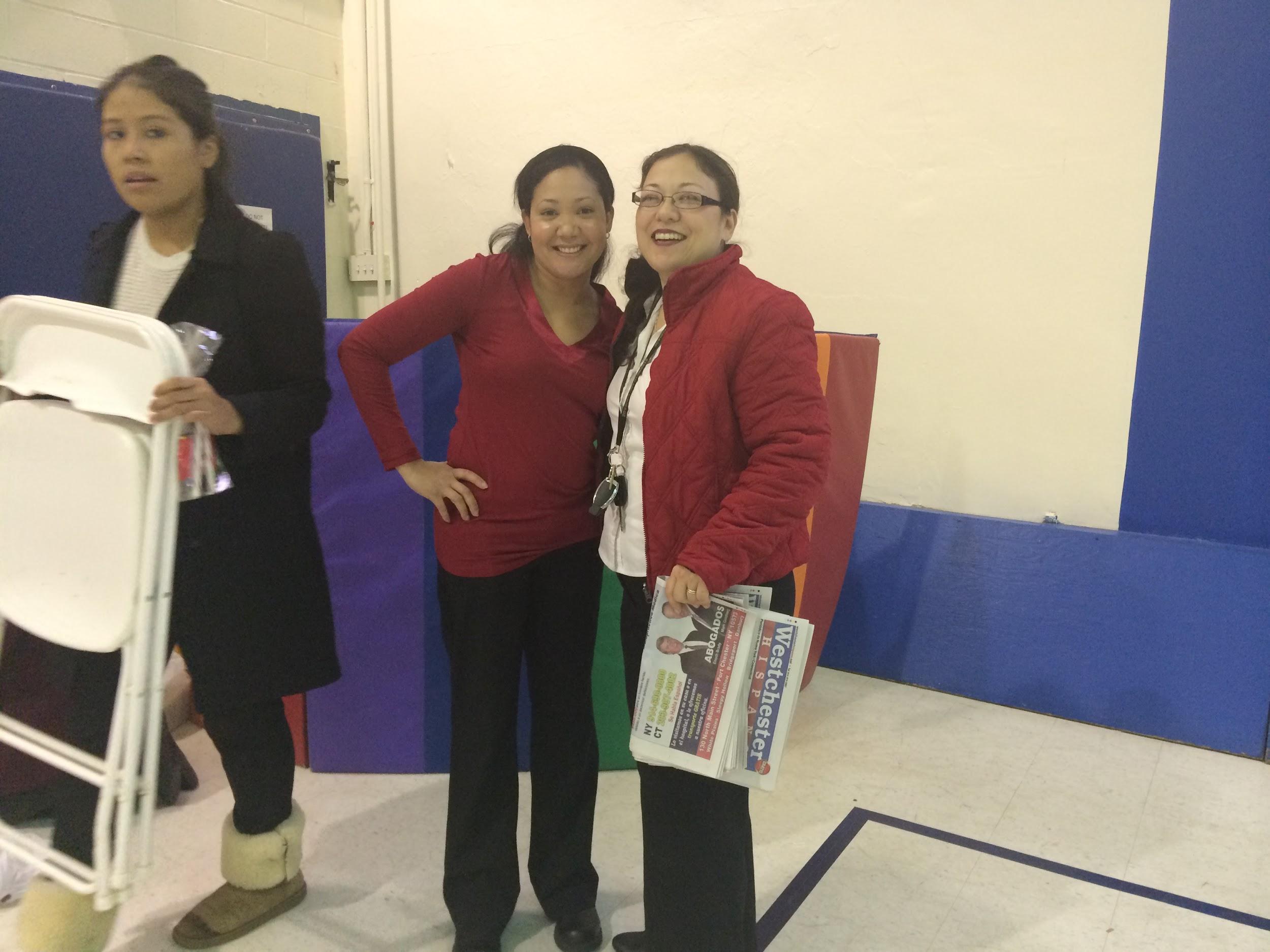 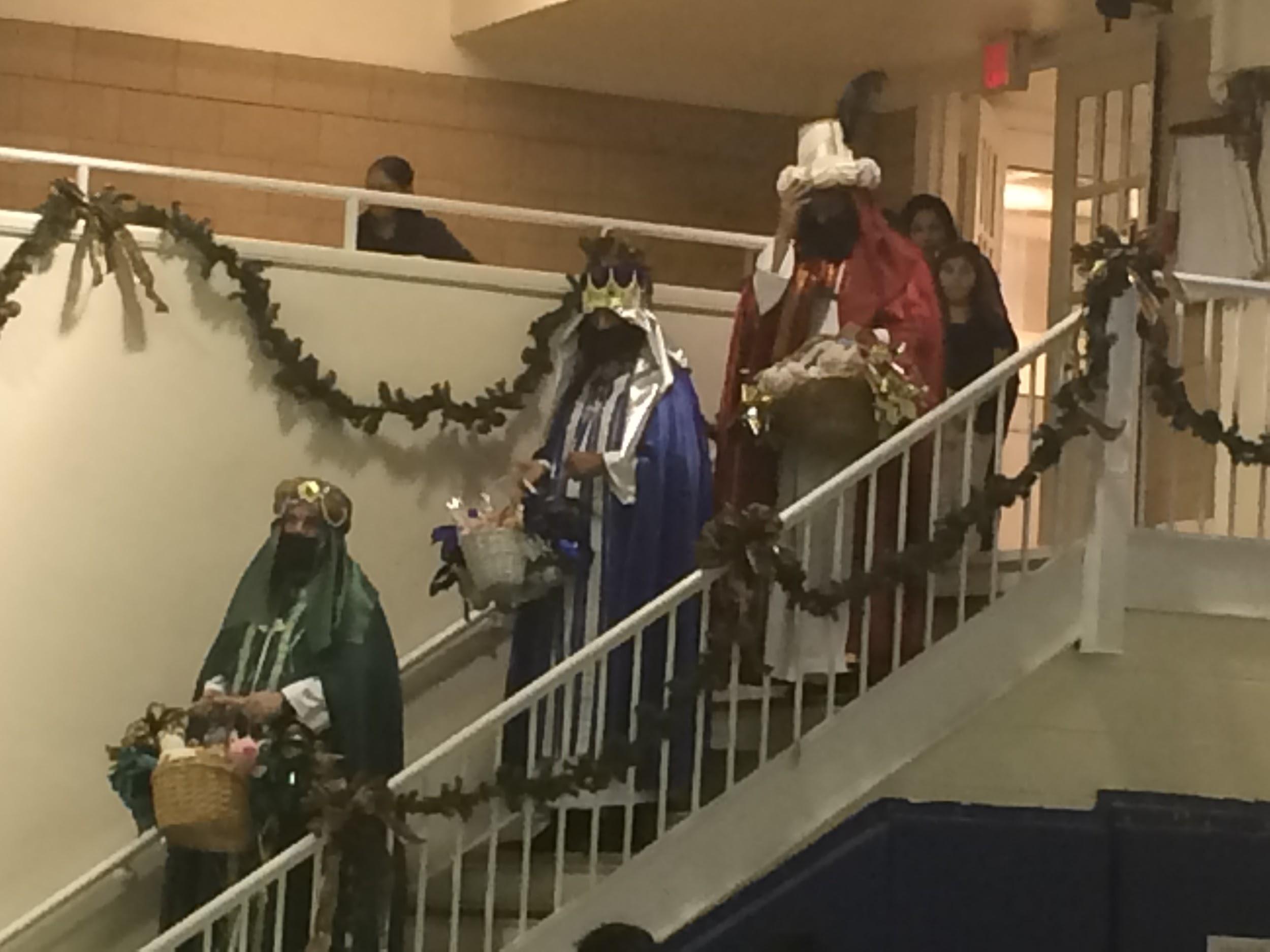 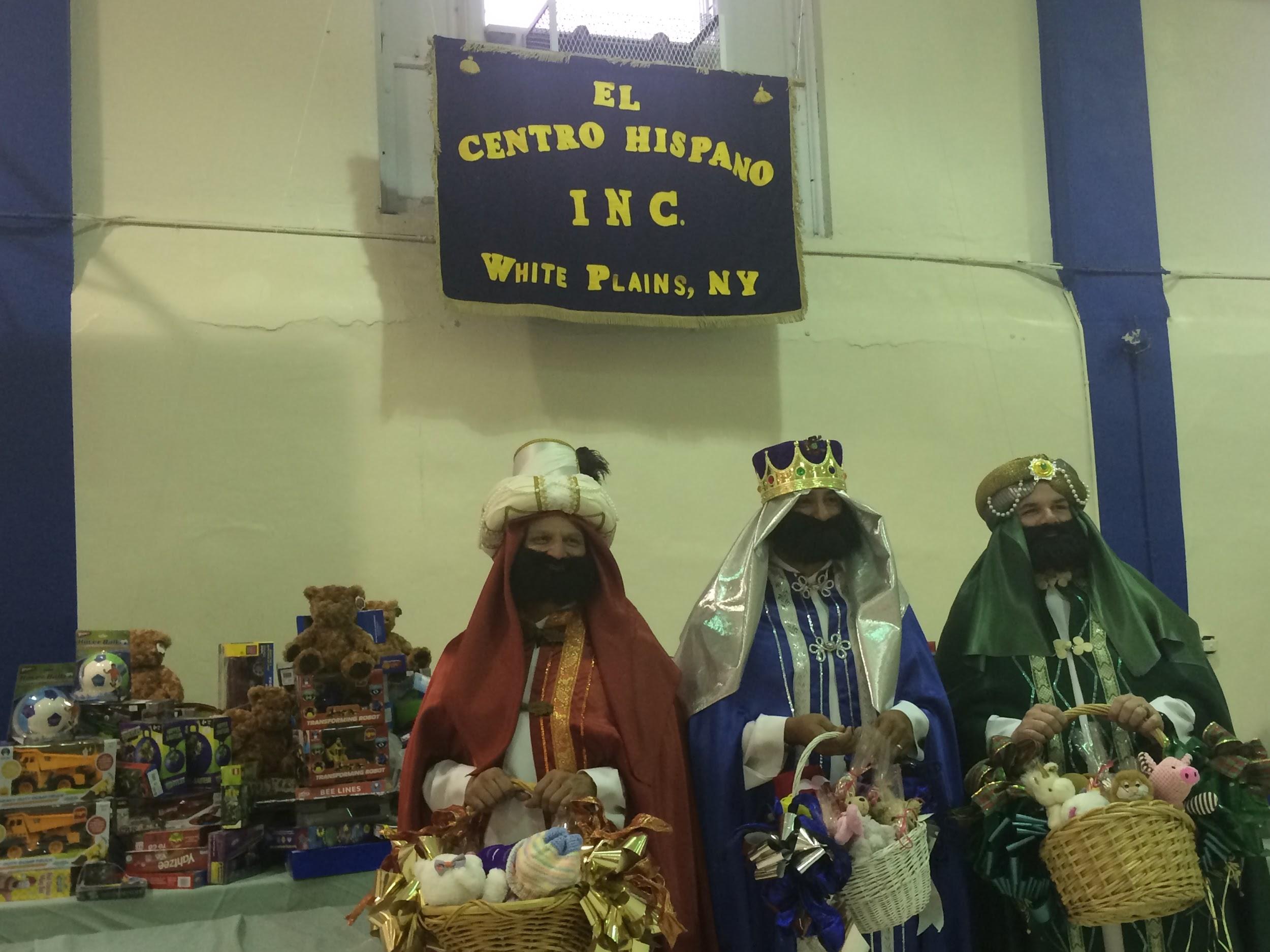 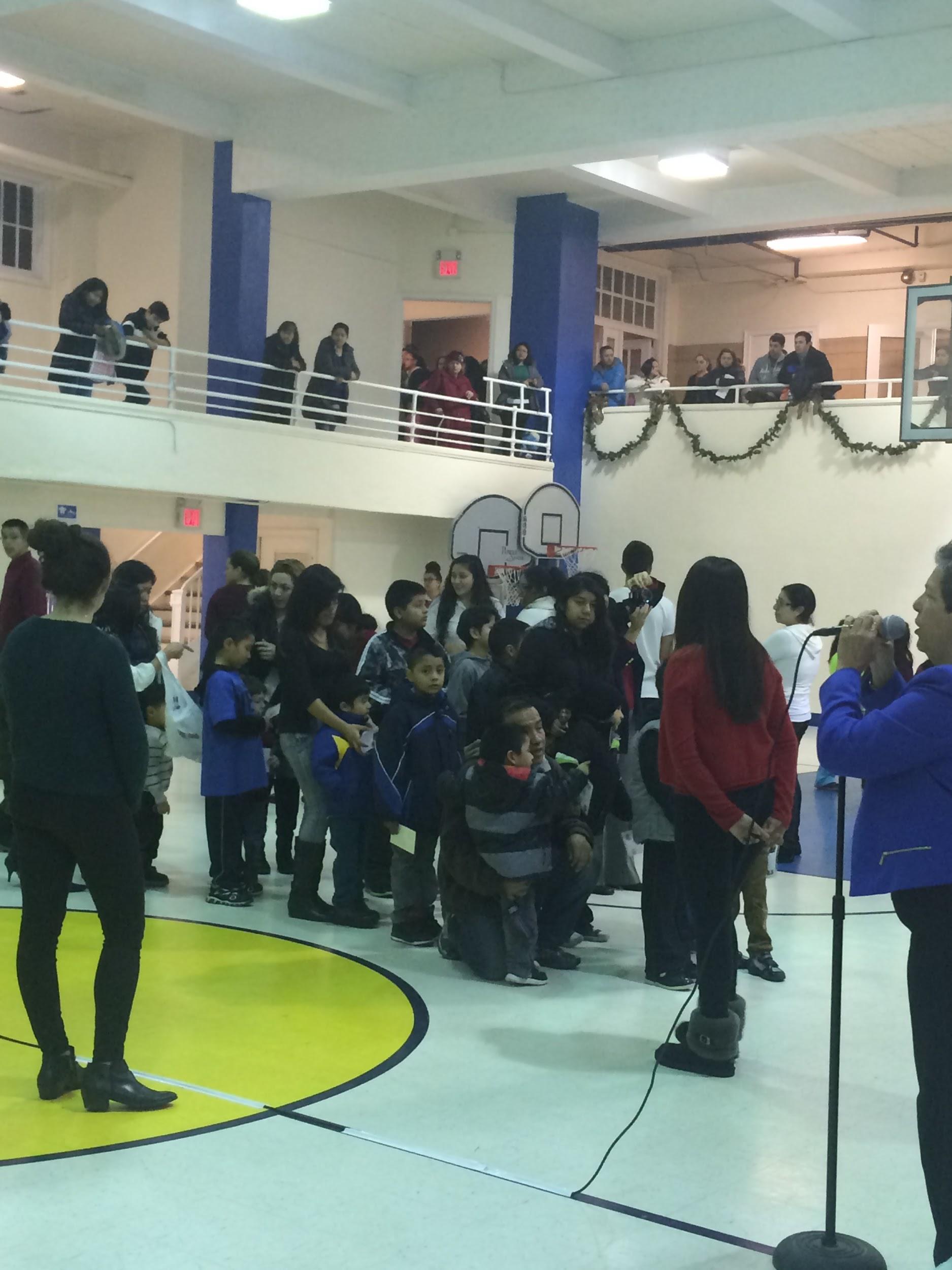 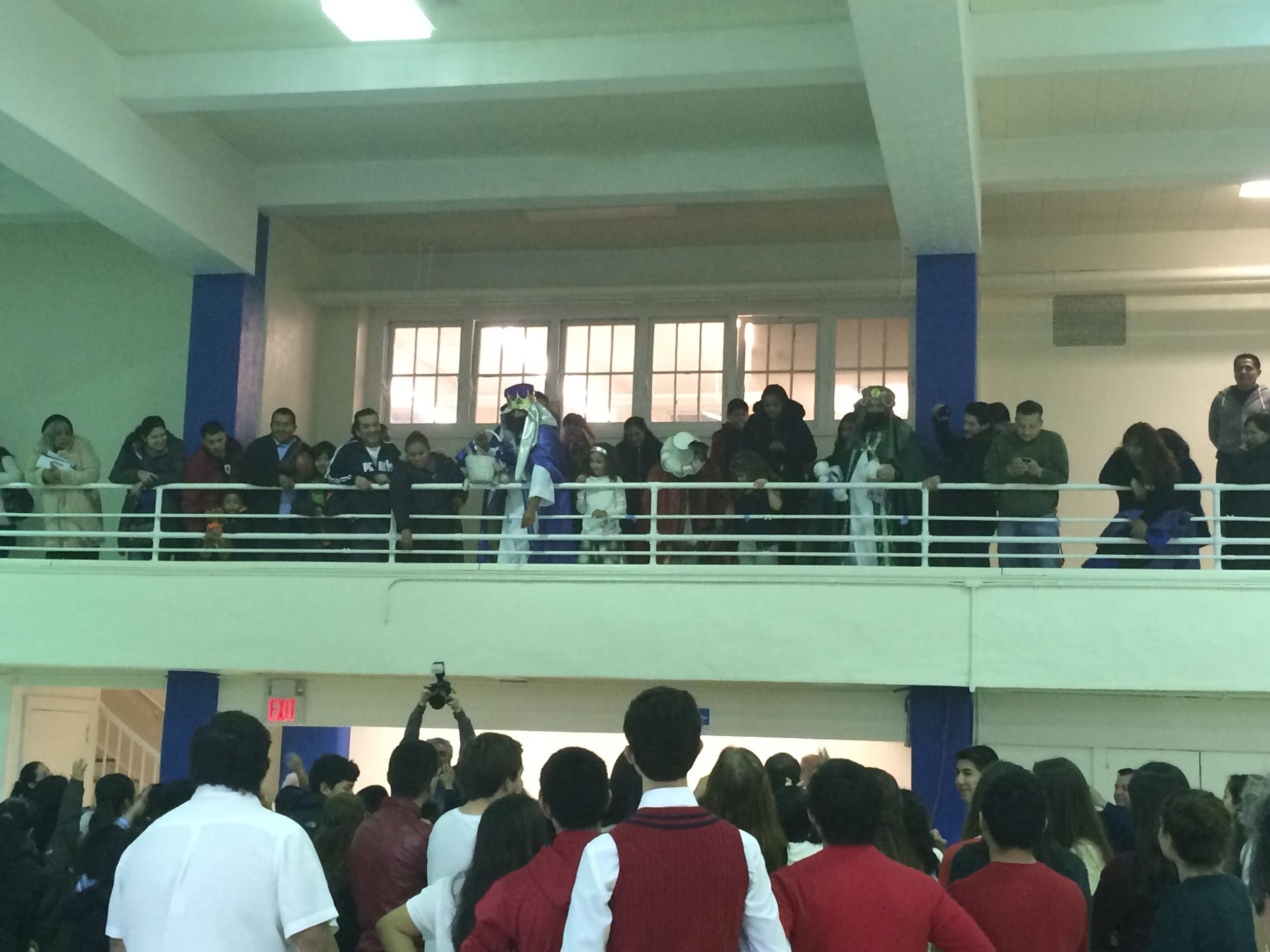